Kelly Terrell, Sheridan Brown
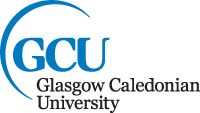 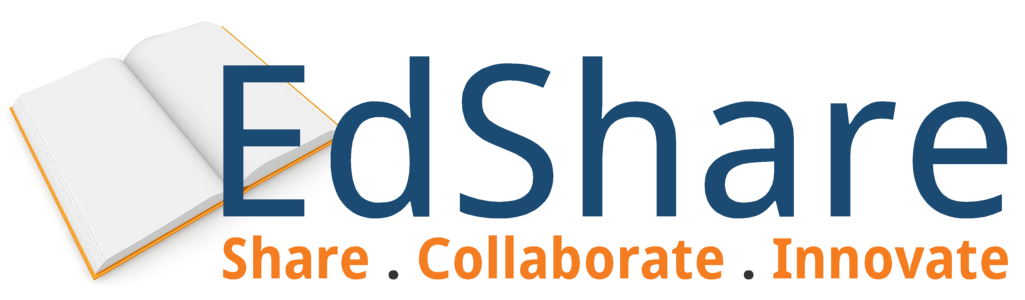 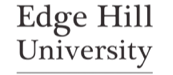 edShare@GCU
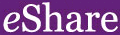 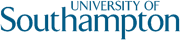 EdShare
The open educational resources platform from the experts behind the world-leading open access software EPrints
Liberate teaching materials from closed systems
Persistent, secure storage for your materials
Light-weight immediate deposit
Inline previews of materials
Organise resources into collections
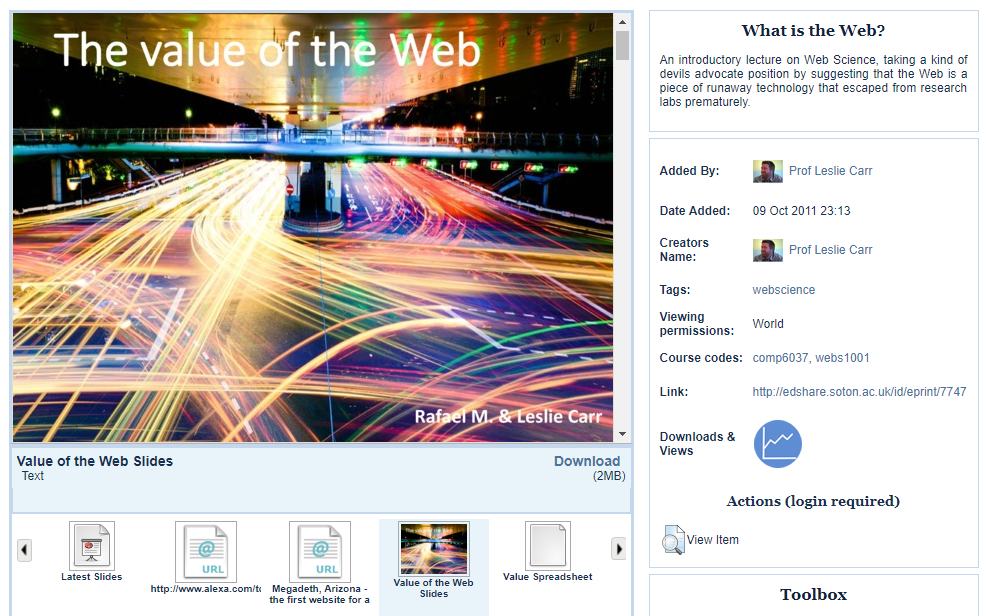 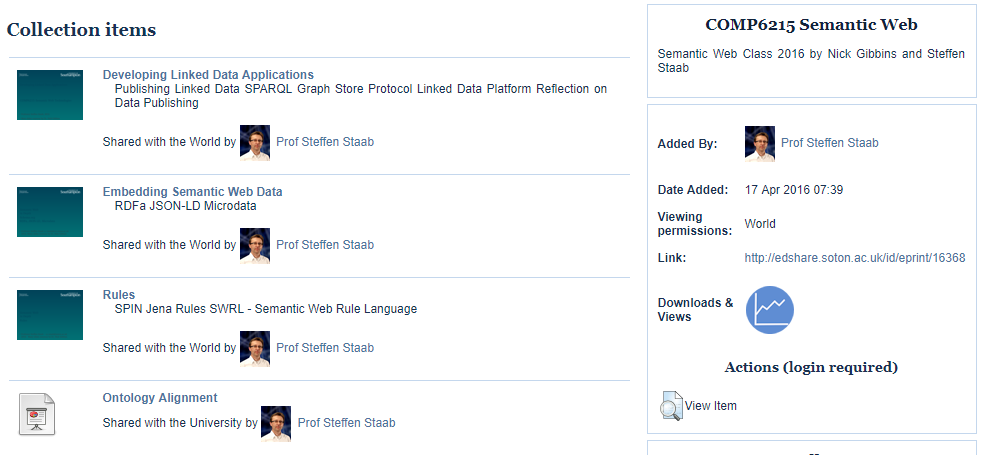 Help visitors navigate your materials through the use of tags, bringing together distributed related content in one place quickly and easily
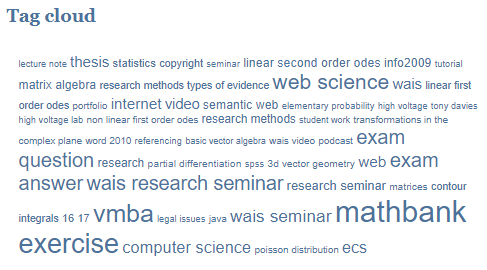 Share Documents,
Video, Podcasts,
Presentations, Images, Interactive Packages, Collections, anything
Scrollable previews are available for the majority of uploaded content, removing the need for visitors to download to determine if it’s the resource they need
Embed materials in other spaces
Flexible viewing permissions
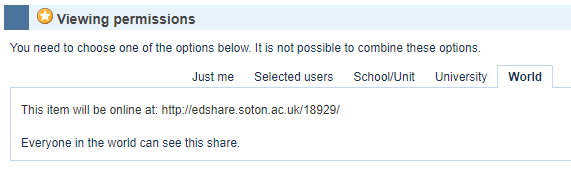 User community profiles
Flexible and adaptable
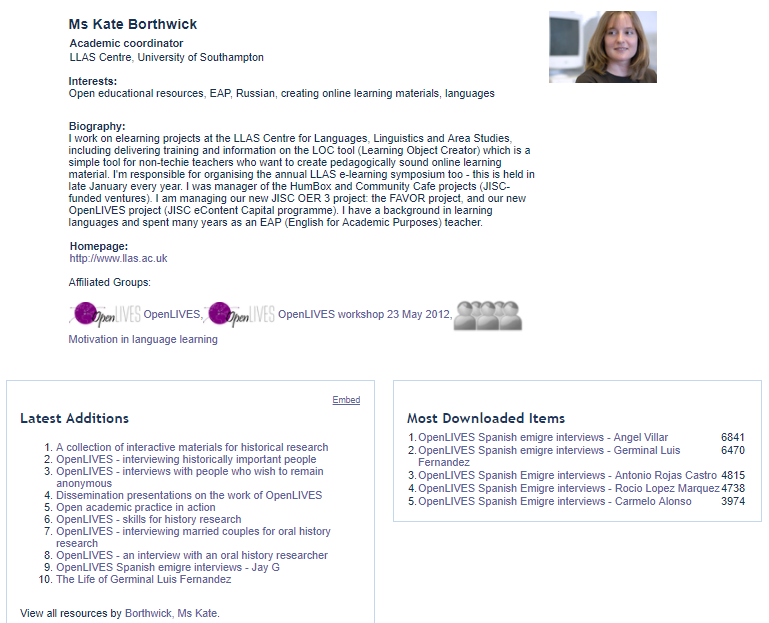 Flexible viewing permissions to support both open and restricted resources.  Metadata will always be open.
Editing permissions can also be granted
HTML5 support for Video and Audio
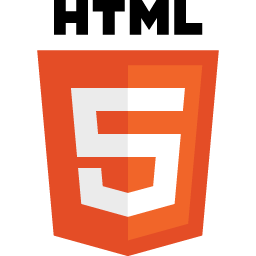 Logged in users can decide to have a public profile page to showcase their work and connect with others
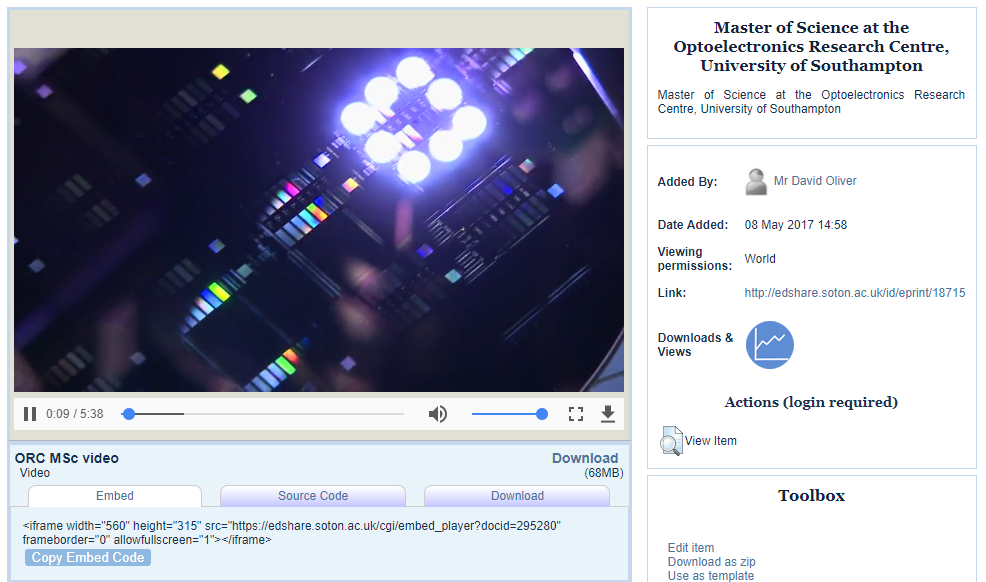 Multiple derivatives of the original video/audio upload are produced to support playback across devices
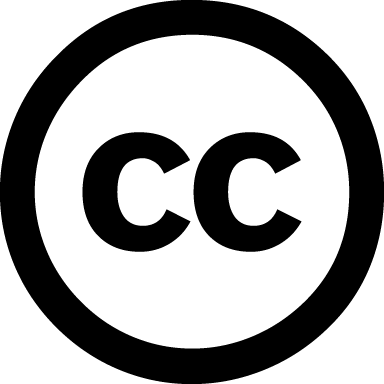 Easy to use interface – influenced by web 2.0 sites
Apply the latest creative commons licence
Always absorbing generic OA driven and standards updates from EPrints
Widgets are available on a users homepage and profile page to display user specific sets of information
Embeddable HTML5 player support so when this resource is embedded elsewhere, such as a VLE, the end user can control playback
Our development roadmap on
Creation and display of lesson plans and modules, including calendar mode
Creation and presentation of open courses
User generated playlists
Discussion forum support at the object level
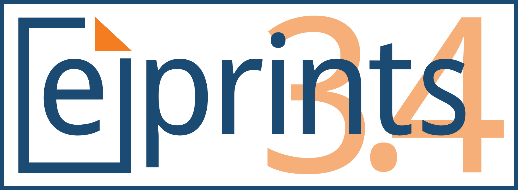 Panels plugin to support display of feedback, ratings, sharing and favourites tools all in one place
EdShareHUB – add on service harvesting content with a creative commons licence from all EdShare instances
Join our growing community
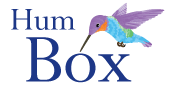 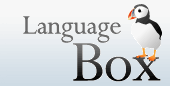 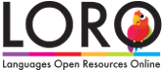 EdShare at Glasgow
Full hosting and support available from EPrints Services.  Be part of the future development of EdShare.
Visit www.eprints.org/edshare for further information
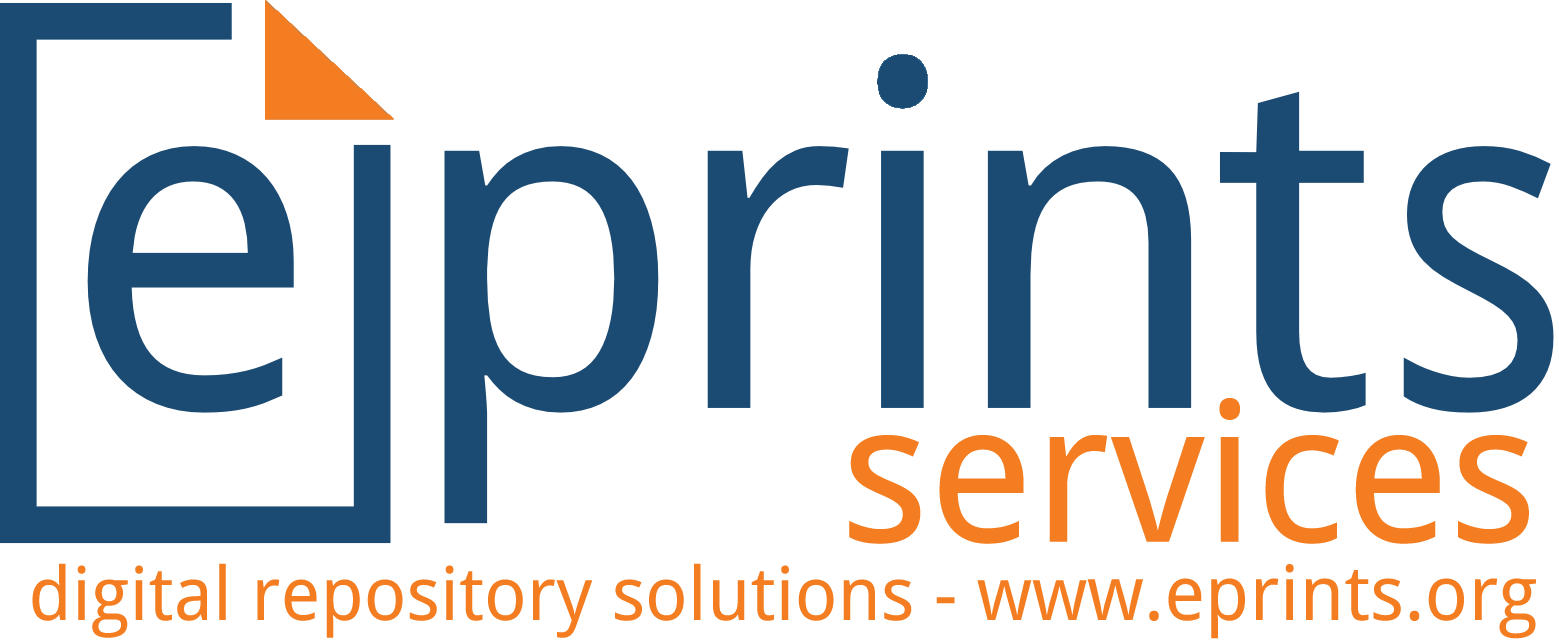 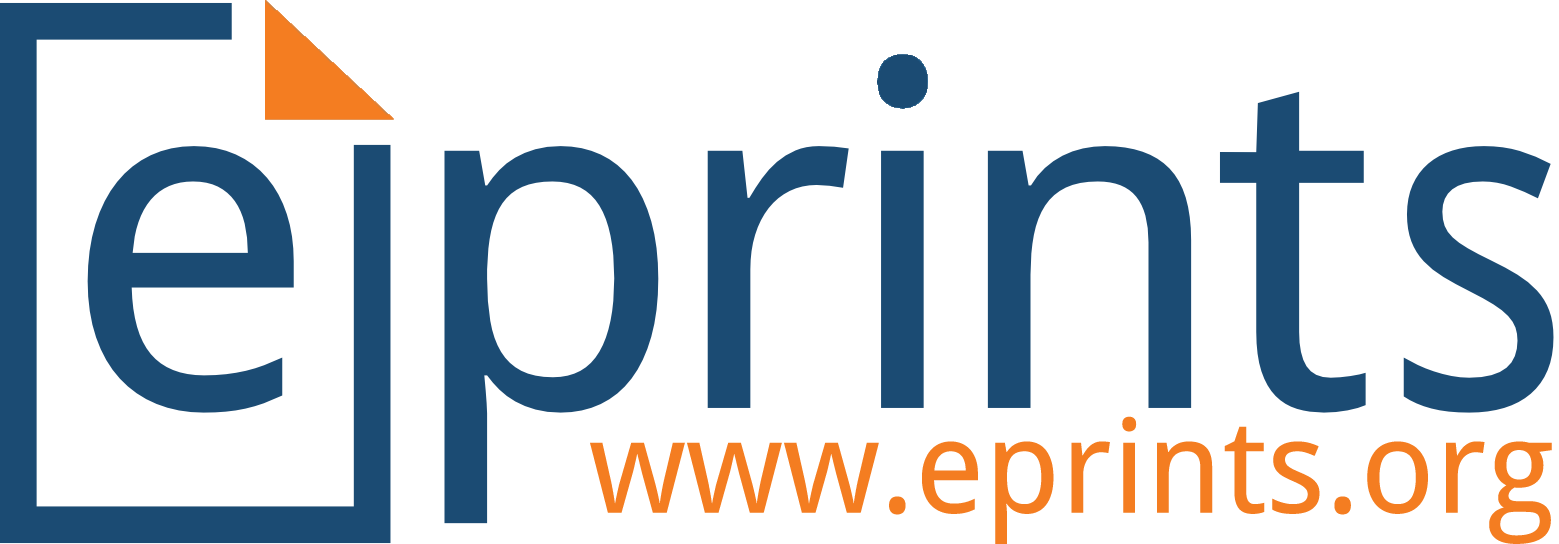 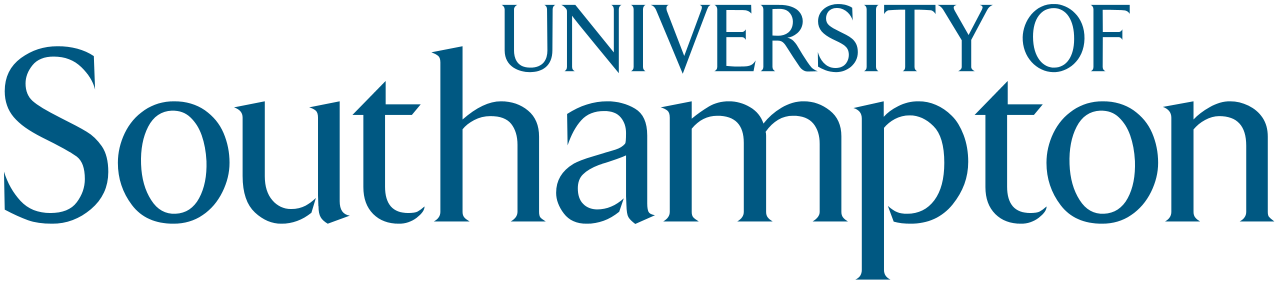